Классный час «Капелька жизни»
Подготовила: 
учитель информатики и ИКТ, 
МКОУ «Пихтовская оош» 
Н.Л. Мутракшова
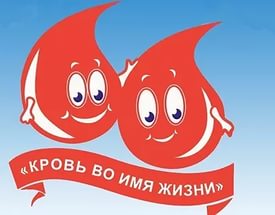 Цели:
просвещение учащихся о донорстве крови с целью выработки 
собственных нравственных взглядов, суждений и оценок;
развитие таких личностных качеств, как доброта, ответственность, умение помогать людям;
воспитание чувства патриотизма и гражданственности.

Задачи: 
формирование ценностных ориентиров и взглядов на жизнь;
познание себя через отношение к окружающим людям;
устранение заблуждений и мифов, связанных с донорством
 крови.
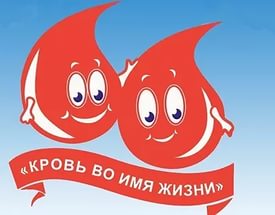 Немного истории
20 (8) апреля 1832 года, Санкт-Петербург, дом Рагинского. Страстная пятница, истекающая кровью роженица, ее бледный от страха муж. Молодой акушер Андрей Мартынович Вольф решается на неслыханное. Он делает то, чему научился за границей и что до него никто в стране не делал. Вольф уговаривает стать донором мужа, который одновременно и не доверяет доктору, и надеется. Берет у мужчины кровь и переливает роженице. И получилось! Женщина спасена.
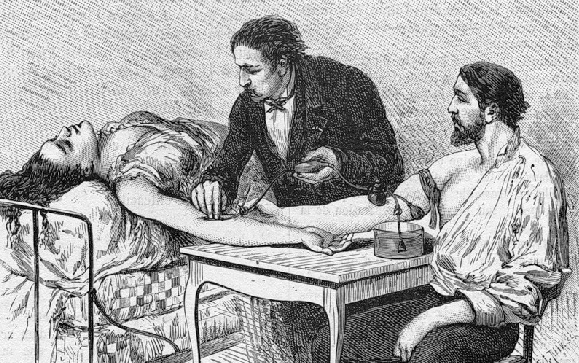 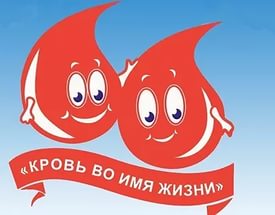 Кто такой донор?
ДНОРЫ– высоко  гуманные люди, живущие     по принципу «человек человеку  друг». 
ДОНОР  происходит от латинского Donare — «дарить». 
 ДОНОРСТВО КРОВИ — добровольное жертвование собственной крови для последующего переливания нуждающимся больным.
ДОНОР - человек, сдающий кровь.
РЕЦЕПЕНТ  - человек, принимающий кровь.
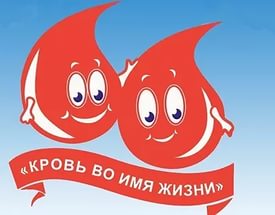 Что такое кровь?
Кровь – это жидкость, которая движется по нашим сосудам. Она состоит из жидкой части – плазмы и форменных элементов крови (эритроцитов, лейкоцитов, тромбоцитов). В плазме содержаться самые разнообразные растворимые питательные  вещества: белки , жиры, витамины, соли, необходимые для построения тканей организма и поддержания жизнедеятельности, а также органические вещества (различные соли), которые регулируют обмен веществ в организме.Компоненты и  препараты крови широко применяются: - в  хирургии - трансплантация органов, операции на  сердце и  опорно-двигательном аппарате; - в  онкологии и  родовспоможении; - при оказании помощи пострадавшим в  катастрофах и  авариях природного и  техногенного характера.
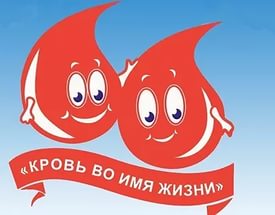 Давайте вместе с вами выявим категории                                  людей, нуждающихся в донорской крови:
- молодые мамы во время тяжёлых родов; 
- лица, пострадавшие в крупных авариях, терактах, катастрофах, вооружённых конфликтах;
- кровь требуется пострадавшим от ожогов и травм;
- при проведении сложных операций;
- больным гемофилией и анемией — для поддержания жизни;
- кровь также жизненно необходима онкологическим больным при химиотерапии.
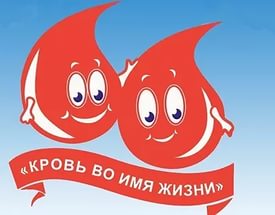 милосердие
МИЛОСЕРДИЕ- готовность из сострадания оказать помощь тому, кто в ней нуждается
МИЛОСЕ́РДИЕ- готовность помочь кому-нибудь  или простить кого-нибудь из сострадания, человеколюбия.
МИЛОСЕРДИЕ - доброе и сострадательное отношение людей друг к другу. И вообще ко всему живому. Стремление помочь тому, кто нуждается в помощи.
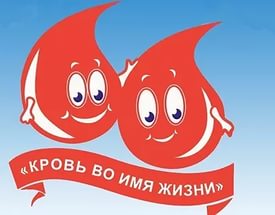 Донор. Переливание крови
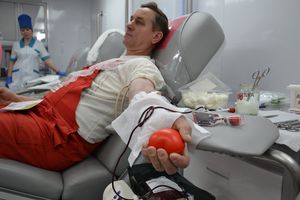 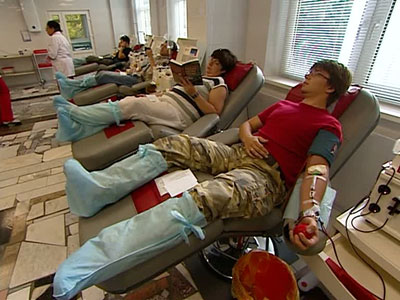 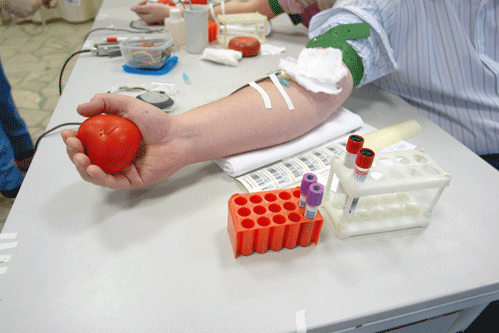 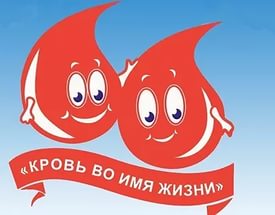 Пункты сдачи крови в кемеровской области
КЕМЕРОВО
НОВОКУЗНЕЦК
БЕЛОВО
АНЖЕРО-СУДЖЕНСК
ПРОКОПЬЕВСК
Награды за доброту и милосердие
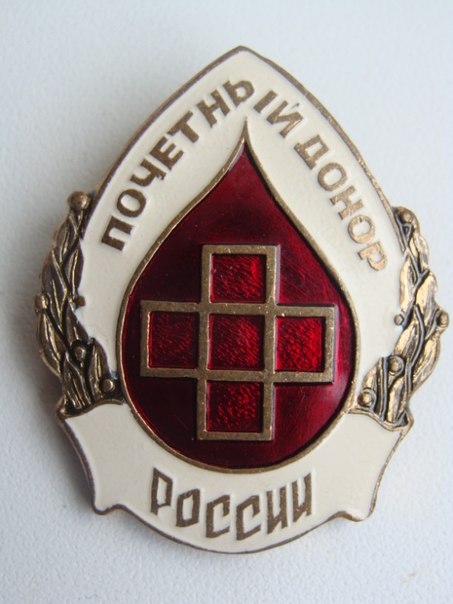 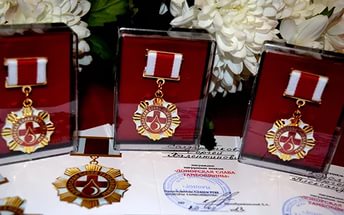 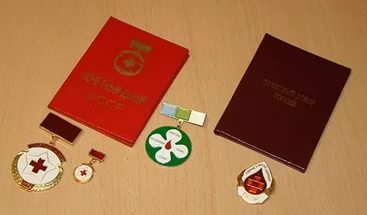 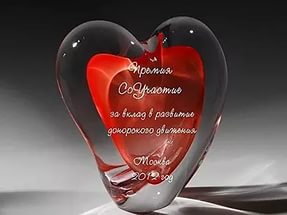 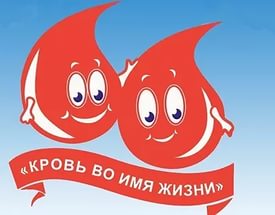 Для здорового организма кроводача                       безопасна.
При заборе крови используются только одноразовые пластикатные контейнеры, представляющие собой закрытые системы, позволяющие исключить инфицирование донора. Организм обладает большими компенсаторными возможностями и быстро восстанавливает комплекс потерянных при кроводаче веществ и клеточных элементов. При этом у доноров сохраняется хорошее самочувствие, настроение и трудоспособность.
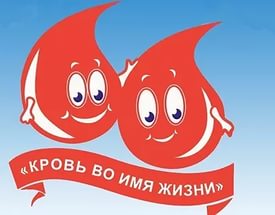 Наиболее востребована кровь
0 (I) Rh (+) фенотип 1,3,4,6
A (II) Rh (+) фенотип  1,3,4,5,6
B (III) Rh (+) фенотип  1,3,4,6
AB (IV) Rh (+) фенотип 1,3,4,6
любых групп Rh (-) без ограничений
Донором крови и ее компонентов может стать любой здоровый человек, достигший 18 лет. Верхняя возрастная граница донора нормативными актами не определена, однако не рекомендуется начинать сдавать кровь после 45-50 лет.

При посещении станции переливания крови необходимо иметь при себе паспорт, где должна быть прописка на территории нашей области. Донор сначала обращается в регистратуру донорского отдела, где проверяется через электронную базу данных Единого донорского центра, ему заводится карта. Далее - донор проходит медицинское обследование, включающее предварительное лабораторное исследование, осмотр врача. В каждом случае возможность допуска к кроводаче определяет врач донорского отдела.

В первый раз или после перерыва в кроводачах более 4-5 месяцев все доноры сдают кровь. При последующих обращениях донор может сдать кровь или плазму – в зависимости от потребностей ЛПУ.
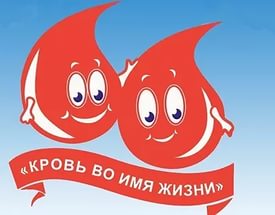 Абсолютные противопоказания(отвод от донорства независимо от давности                              заболевания и результатов лечения)
СПИД, носительство ВИЧ-инфекции, контакт с ВИЧ-инфицированным;
вирусные гепатиты (положительные реакции на маркеры вирусных гепатитов В и С);
туберкулез, все формы;
бруцеллез;
сыпной тиф;
злокачественные новообразования;
болезни крови;
органические заболевания ЦНС;
полное отсутствие слуха и речи;
психические заболевания;
наркомания, алкоголизм;
ишемическая болезнь сердца;
облитерирующий эндоартериит, неспецифический аортоартериит, рецидивирующий тромбофлебит;
порок сердца;
бронхиальная астма;
бронхоэктатическая болезнь, эмфизема легких
хронические заболевания печени, в том числе токсической природы и неясной этиологии;
цирроз печени;
лучевая болезнь;
высокая миопия (6Д и более);
полная слепота;
генерализованный псориаз, красная волчанка;
остеомиелит острый и хронический;
Временные противопоказания
Переливание крови, ее компонентов - 6 месяцев
Оперативные вмешательства, в т.ч. аборты (необходимо представление медицинской справки или выписки из истории болезни о характере и дате операции - 6 месяцев со дня оперативного вмешательства)
Нанесение татуировки - 1 год
Пребывание в эндемичных по малярии странах тропического и субтропического климата (Азия, Африка, Южная и центральная Америка) более 3 месяцев - 3 года
Контакты с больными гепатитами:гепатит А - 3 месяцагепатиты В и С - 1 год
Перенесенные инфекционные заболевания, не указанные в разделе "Абсолютные противопоказания":· малярия в анамнезе при отсутствии симптомов и отрицательных результатов иммунологических тестов· брюшной тиф после выздоровления и полного клинического обследования при отсутствии выраженных функциональных расстройств - 3 года,· ангина, грипп, ОРВИ - 1 месяц после выздоровления
Экстракция зуба - 10 дней
Острые или хронические воспалительные процессы в стадии обострения независимо от локализации - 1 месяц после купирования острого периода
Аллергические заболевания в стадии обострения - 2 месяца после купирования острого периода
Период беременности и лактации - 1 год после родов, 3 месяца после окончания лактации
Период менструации - 5 дней со дня окончания менструации
Прививки:· прививка убитыми вакцинами (гепатит В, столбняк, дифтерия, коклюш, паротит, холера, грипп), анатоксинами - 10 дней· прививка живыми вакцинами (бруцеллез, чума, туляремия, вакцина БЦЖ, оспа, краснуха, полиомиелит) - 1 месяц· введение иммуноглобулина против гепатита В - 1 год· прививка вакциной против бешенства 2 недели
Прием лекарственных препаратов:· антибиотики - 2 недели после окончания приема· анальгетики, салицилаты - 3 дня после окончания приема
Прием алкоголя - 48 часов
Изменение биохимических показателей крови:· повышение активности аланин-аминотрансферазы (АЛТ) - 3 месяца
 
При наличии у донора заболеваний, не вошедших в данный Перечень, вопрос о допуске к донорству решается врачом-трансфузиологом и соответствующими специалистами.
УСЛОВИЯ ХРАНЕНИЯ КРОВИ
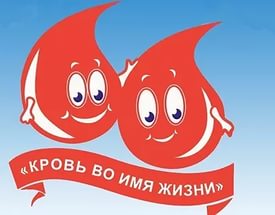 Понятно, что кровь ни в коем случае нельзя хранить в домашних условиях, так как дома невозможно создать оптимальные показатели, при которых она не испортится. Те лаборатории, которые имеют законное право хранить кровь и работать с ней, используют специальное оборудование, которое регулярно стерилизуется, чтобы избежать попадания в неё всевозможной инфекции и грязи.
Для хранения крови и её составных компонентов используют специальные холодильники. Они должны быть в обязательном порядке оснащены несколькими различными системами мониторинга. Это необходимо для того, чтобы обеспечить оптимальный температурный режим. Как правило, в холодильнике внутренняя температура проверяется и регистрируется один раз в четыре часа. В случае если температурные показатели начинают приближаться к своим аварийным границам, раздается сигнал для медперсонала.
В том случае, когда устройство, в котором находится кровь, по каким-либо причинам выходит из строя, все компоненты незамедлительно перемещаются в другое хранилище. На это отводится определённое время, которое не должно превышать одного часа. В лабораториях весь контакт персонала с кровью и её компонентами сводится к минимуму. Это минимизирует возможность попадания в жидкость различных вирусов и загрязнителей.
СРОКИ ХРАНЕНИЯ КРОВИ И ЕЕ СОСТАВНЫХ КОМПОНЕНТОВ
Срок хранения цельной крови при стандартной комнатной температуре составляет 24 часа. Тромбоциты в этих условиях можно хранить до пяти суток, однако их необходимо непрерывно перемешивать. В свою очередь эритроциты следует хранить при температурных показателях от двух до шести градусов по Цельсию в течение 42 дней. Педиатрические выщелоченные эритроциты хранят до 35 суток, а лейкофильтрованные в течение первых 28 дней. Плазма сохраняет все свои свойства в течение одного года, если хранится при температуре от 25 градусов ниже нуля.
Кровь за счёт использования специальных стабилизаторов могут лишить способности свертываться. Такая кровь называется стабилизированной, а срок её хранения составляет 24 часа. Добавление в кровяную жидкость электролитов, а также сахарозы и глюкозы позволяет увеличить её срок хранения до 25 дней. В сложных экстренных случаях, когда нет возможности достать консервированную кровь, может быть использована свежецитратная кровь, которую необходимо влить больному в течение первых двух часов после её взятия.
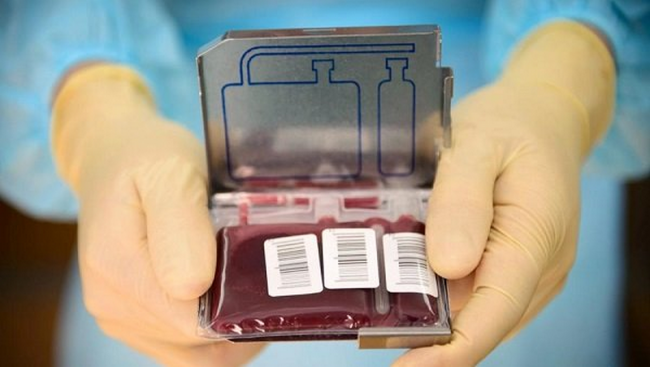 В том случае, когда предполагается хранение крови в течение десяти лет и выше, для того чтобы сохранить неповреждёнными её эритроциты, используют либо быстрое охлаждение до температуры 196 градусов по Цельсию ниже нуля и последующее её хранение в жидком азоте, либо медленное. В этом случае процесс замерзания происходит в течение нескольких часов при температурах до ста градусов Цельсия ниже нуля и с использованием определённых групп криозащитных веществ.
Перед тем как использовать кровь и её составные компоненты, которые находились на хранении, их тщательно проверяют лабораторным методом. В случае выявления различных сгустков, изменения цветности, а также несоответствие кровяной жидкости нормальным показателям, её не допускают к использованию и списывают установленным образом.
ОБОРУДОВАНИЕ ДЛЯ ХРАНЕНИЯ КРОВИ
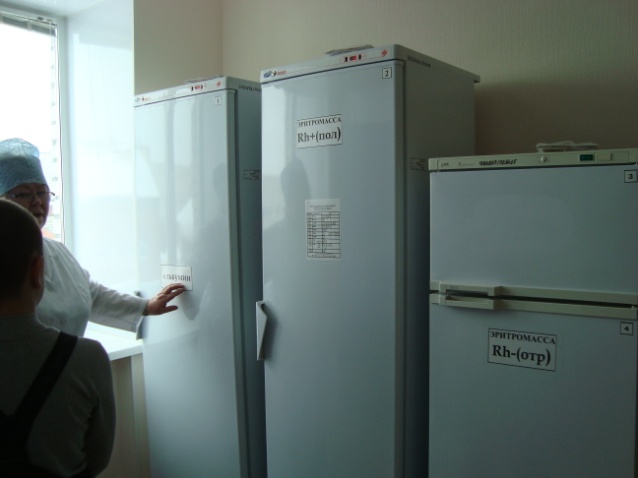 СКОЛЬКО ЛИТРОВ КРОВИ У ЧЕЛОВЕКА?
Ее количество может периодически меняться, что связано с кровотечениями, значительными физическими нагрузками, травмами, потреблением большого количества жидкости. Женщины переносят потери крови намного легче, чем мужчины.
Сколько крови способен потерять человек, не лишившись при этом жизни?
Быстрая потеря крови в количестве 2-3 литров может стать причиной смерти. В некоторых случаях кровопотеря может даже привести к такому тяжелому заболеванию, как анемия. Людям с особыми заболеваниями приходится делать переливание крови. Так, при операциях с применением аппарата искусственного кровообращения, требуется от 5 до 8 литров крови, для работы прибора под названием "искусственная почка" - от 4 до 6 литров. В последнем случае обращаются к помощи доноров.
Социальная поддержка доноров.
В день сдачи крови донор обеспечивается бесплатным питанием за счет средств бюджета, осуществляющегося финансовое обеспечение организации здравоохранения, занимающейся заготовкой донорской крови. 
Донору, сдавшему в течение года кровь и (или) ее компоненты в суммарном количестве, равном двум максимально допустимым дозам предоставляются дополнительные меры социальной поддержки: 
- в течение года – пособие по временной нетрудоспособности при всех видах заболеваний в размере полного заработка независимо от трудового стажа; 
- в течение года – первоочередное выделение по месту работы или учебы льготных путевок для санаторно-курортного лечения. 
Граждане сдавшие кровь сорок и более раз или плазму шестьдесят и более раз, награждаются нагрудным знаком "Почетный донор России" федеральным органом исполнительной власти, и имеет право: 
- первоочередное приобретение по месту работу или учебы льготных путевок для санитарно – курортного лечения;
- предоставление ежегодного оплачиваемого отпуска в удобное для них время года;
- ежегодную денежную выплату в размере 6 тысяч рублей в порядке, установленном Правительством Российской Федерации.
Но донорство приносит пользу и самому донору. Происходит активизация системы кроветворения — клеток красного костного мозга и стимуляция иммунитета. Сказывается некоторая разгрузка органов, которые участвуют в утилизации умирающих эритроцитов: селезенка, печень.
Профилактика организма: устойчивость к кровопотере при авариях, несчастных случаях, ожогах, тяжелых операциях
Продление молодости за счет стимуляции кроветворения, самообновления организма. 
Профилактика заболеваний сердечно-сосудистой системы.
Профилактика болезней иммунной системы, нарушений пищеварения, атеросклероза, деятельности печени, поджелудочной железы.
Выведение лишнего балласта из организма: избытка крови и её элементов.
Быть или не быть донором?
Здоровье нации, как моральное, так и физическое, определяется именно тем, как Вы ответите на этот вопрос. Донорство очень почётно и несомненно принесёт моральное удовлетворение и уверенность в себе. Приняв правильное решение стать донором, однажды вы станете другим человеком и это положительно охарактеризует вас как личность. Люди, узнавшие о вашем поступке, без сомнения, сочтут вас хорошим и заботливым человеком.
          Донорство должно стать гражданским долгом каждого   здорового жителя нашей Кемеровской области.

             









            

   Подумайте и примите решение стать донором.
   Сделайте это ради вас самих.
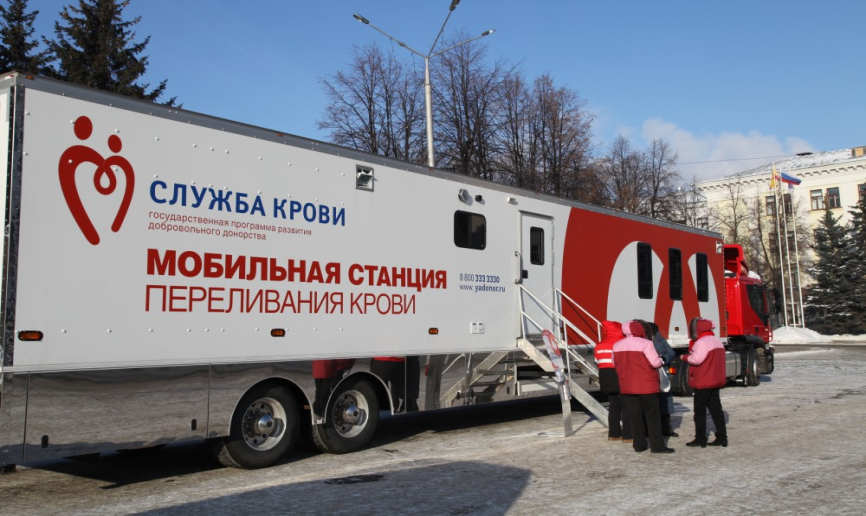